บทที่ 3การสร้างเว็บไซต์และการปรับคุณสมบัติของเว็บเพจ
1
โปรแกรม Dreamweaver
เป็นโปรแกรมสำหรับสร้างเว็บเพจ
เป็นโปรแกรมที่ได้รับความนิยมมากที่สุดในปัจจุบัน
เดิมเป็นผลิตภัณฑ์ของบริษัท Macromedia รู้จักโดยทั่วไปในชื่อ Macromedia Dreamweaver
ปัจจุบันบริษัท Adobe ได้เข้าซื้อกิจการของบริษัท Macromedia และเปลี่ยนชื่อเป็น Adobe Dreamweaver
2
โปรแกรม Dreamweaver
เมื่อเข้าสู่โปรแกรมจะปรากฎหน้าต่าง Start Page
หน้าต่าง Start Page แบ่งออกเป็น 3 ส่วน
Open a Recent Item ใช้เปิดไฟล์เว็บเพจที่เคยเปิดมาแล้ว
Create New ใช้สร้างไฟล์เว็บเพจใหม่
Top Features (videos) ใช้แสดงไฟล์วิดีโอการใช้งานโปรแกรม
3
ส่วนประกอบของโปรแกรม Dreamweaver
เมนูหลัก (Main Menu)
เป็นกลุ่มของคำสั่งทั้งหมดของโปรแกรม Dreamweaver แบ่งกลุ่มตามประเภทของคำสั่ง
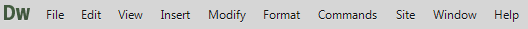 4
ส่วนประกอบของโปรแกรม Dreamweaver
แถบเครื่องมือ (Toolbar)
เป็นปุ่มคำสั่งต่าง ๆ ที่ใช้ช่วยสร้างเว็บเพจแทนการใช้คำสั่งจากเมนู
Document

Standard bar
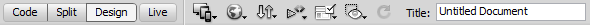 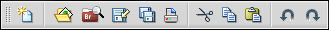 5
ส่วนประกอบของโปรแกรม Dreamweaver
หน้าต่างเอกสารหลัก (Document Window)
เป็นส่วนสำคัญที่สุด เนื่องจากเป็นส่วนที่ใช้สำหรับออกแบบแก้ไขเอกสารเว็บเพจ
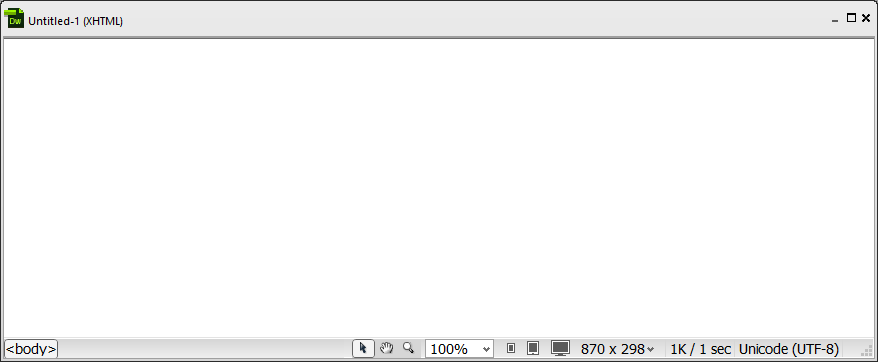 6
ส่วนประกอบของโปรแกรม Dreamweaver
แถบสถานะ (Status bar)
แสดงอยู่ด้านล่างของ Document bar ใช้แสดงสถานะของเอกสารเว็บเพจที่กำลังสร้าง
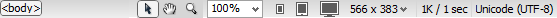 7
ส่วนประกอบของโปรแกรม Dreamweaver
หน้าต่างคุณสมบัติ (Properties Panel)
ใช้กำหนดคุณสมบัติต่าง ๆ ของวัตถุที่แสดงในเอกสารเว็บเพจ
รายละเอียดของคุณสมบัติที่แสดงจะขึ้นอยู่กับวัตถุที่เลือก
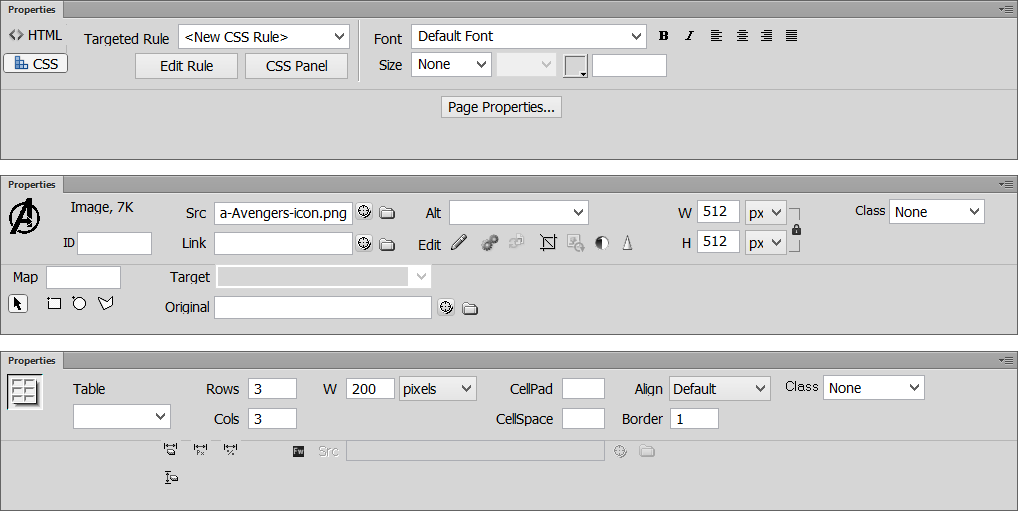 8
ส่วนประกอบของโปรแกรม Dreamweaver
หน้าต่างส่วนประกอบอื่น ๆ (Other Panel)
ใช้กำหนดคุณสมบัติสำหรับเครื่องอื่น ๆ ที่ใช้ในการสร้างเอกสารเว็บเพจ
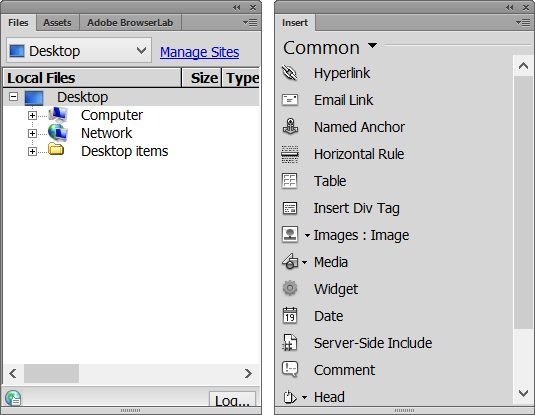 9
การจัดการไฟล์ของโปรแกรม Dreamweaver
การสร้างไฟล์ใหม่ (New File) 
วิธีที่ 1  เมื่อเข้าสู่โปรแกรม Dreamweaver
เลือกประเภทของไฟล์ที่ต้องการในหัวข้อ Create New จากหน้าต่าง Start Page 
เมื่อเลือกประเภทของไฟล์แล้วโปรแกรมจะแสดงหน้าต่างเอกสารหลักต่อไป
10
การจัดการไฟล์ของโปรแกรม Dreamweaver
วิธีที่ 2  กรณีอยู่ที่หน้าต่างเอกสารหลักแล้ว
คลิกที่เมนูหลัก File -> New หรือกดปุ่ม Ctrl + N หรือคลิกที่ปุ่ม       ที่ Standard bar
จะปรากฎหน้าต่าง New Document ให้เลือกประเภทของไฟล์ที่ต้องการ แล้วคลิกปุ่ม Create
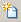 11
การจัดการไฟล์ของโปรแกรม Dreamweaver
การบันทึกไฟล์ (Save File)
บันทึกไฟล์ครั้งละหนึ่งไฟล์ ทำได้โดยคลิกที่เมนูหลัก File -> Save หรือกดปุ่ม Ctrl + S หรือคลิกที่ปุ่ม        ที่ Standard bar
บันทึกไฟล์ทั้งหมด ทำได้โดยคลิกที่เมนูหลัก File -> Save all หรือคลิกที่ปุ่ม           ที่ Standard bar
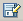 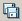 12
การจัดการไฟล์ของโปรแกรม Dreamweaver
การเปิดไฟล์ (Open File)
ทำได้โดยคลิกที่เมนูหลัก File -> Open หรือกดปุ่ม Ctrl + O หรือคลิกที่ปุ่ม          ที่ Standard bar
จะปรากฎหน้าต่าง Open เพื่อให้เลือกชื่อไฟล์ที่ต้องการเปิด
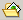 13
การจัดการไฟล์ของโปรแกรม Dreamweaver
การปิดไฟล์ (Close File)
ปิดไฟล์ครั้งละหนึ่งไฟล์ ทำได้โดยคลิกที่เมนูหลัก File -> Close หรือกดปุ่ม Ctrl + W
ปิดไฟล์ทั้งหมด ทำได้โดยคลิกที่เมนูหลัก File -> Close All หรือกดปุ่ม Ctrl + Shift + W
14
การจัดการไฟล์ของโปรแกรม Dreamweaver
การปิดโปรแกรม Dreamweaver
ทำได้โดยคลิกที่เมนูหลัก File -> Exit หรือกดปุ่ม Ctrl + Q
15
การสร้างเว็บไซต์
หมายถึง การกำหนดโครงสร้างการจัดเก็บไฟล์ต่าง ๆ ของเว็บไซต์
มีลักษณะเหมือนกับการจัดการไฟล์และโฟลเดอร์ของ    MS-Windows
ไม่มีรูปแบบที่แน่นอนชัดเจน
16
การสร้างเว็บไซต์
นิยมจัดการไฟล์และโฟลเดอร์ตามความสัมพันธ์ของเนื้อหา โดยแบ่งไฟล์ที่เกี่ยวข้องกันไว้ในโฟลเดอร์เดียวกัน
ประโยชน์ที่ได้คือ สะดวกต่อการปรับปรุงไฟล์ในอนาคต
เว็บไซต์ในโปรแกรม Dreamweaver เรียกว่า Dreamweaver Site
17
การสร้าง Dreamweaver Site
วิธีที่ 1 
ที่เมนูหลัก คลิก Site -> New Site
วิธีที่ 2
ที่เมนูหลัก คลิก Site -> Manage Site จะปรากฎหน้าต่าง Manage Site ให้คลิกปุ่ม New
จากนั้นจะปรากฎหน้าต่าง Site Setup ให้กำหนดรายละเอียดต่าง ๆ
18
การสร้าง Dreamweaver Site
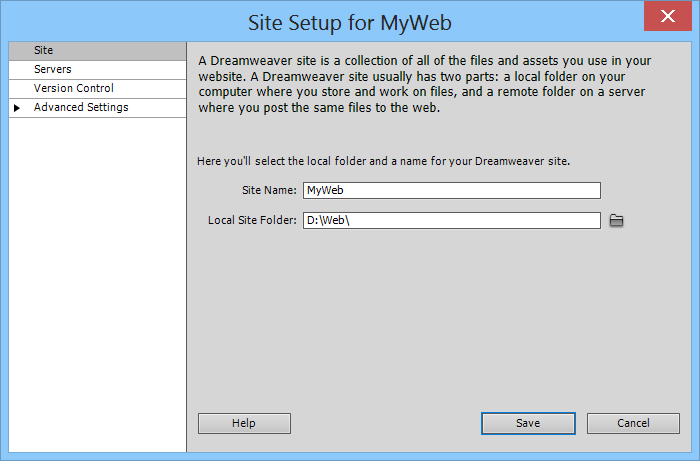 19
การจัดการไฟล์ด้วยหน้าต่าง Files Panel
หน้าต่าง Files Panel ใช้สำหรับจัดการไฟล์ต่าง ๆ ภายในเว็บไซต์
การแสดงหน้าต่าง Files Panel ทำได้โดย ที่เมนูหลักคลิก Windows -> Files หรือกดปุ่ม F8
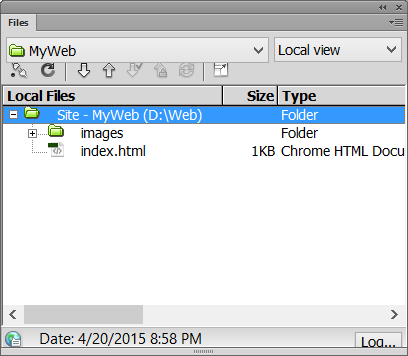 20
การแสดงเว็บเพจด้วยโปรแกรมบราวเซอร์
ทำได้โดย
คลิกเลือกไฟล์ที่ต้องการ ในหน้าต่าง Files Panel
กดปุ่ม F12 เพื่อแสดงเว็บเพจในโปรแกรมบราวเซอร์
21
การปรับคุณสมบัติของเว็บเพจ
เป็นการกำหนดรายละเอียดต่าง ๆ ที่เกี่ยวข้องกับการแสดงผลเอกสารเว็บเพจในโปรแกรมบราวเซอร์
การกำหนดรายละเอียดทำได้โดย ที่เมนูหลัก คลิก Modify -> Page Properties หรือกดปุ่ม Ctrl+J หรือคลิกปุ่ม Page Poperties
จะปรากฎหน้าต่าง Properties Panel สามารถแบ่งได้ 5 กลุ่ม
22
การปรับคุณสมบัติของเว็บเพจ
Appearance (CSS) ใช้กำหนดคุณสมบัติการแสดงผลบนโปรแกรมเบราว์เซอร์ โดยใช้คำสั่ง CSS
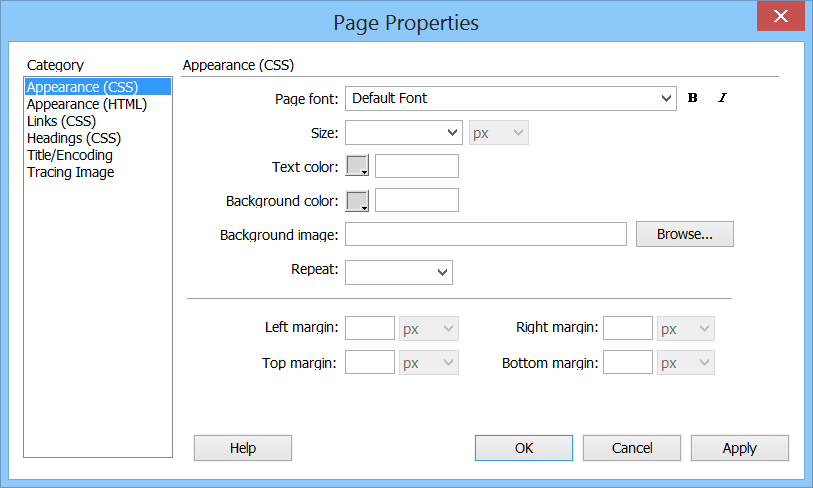 23
การปรับคุณสมบัติของเว็บเพจ
Appearance (HTML) ใช้กำหนดคุณสมบัติการแสดงผลบนโปรแกรมเบราว์เซอร์ โดยใช้คำสั่ง HTML
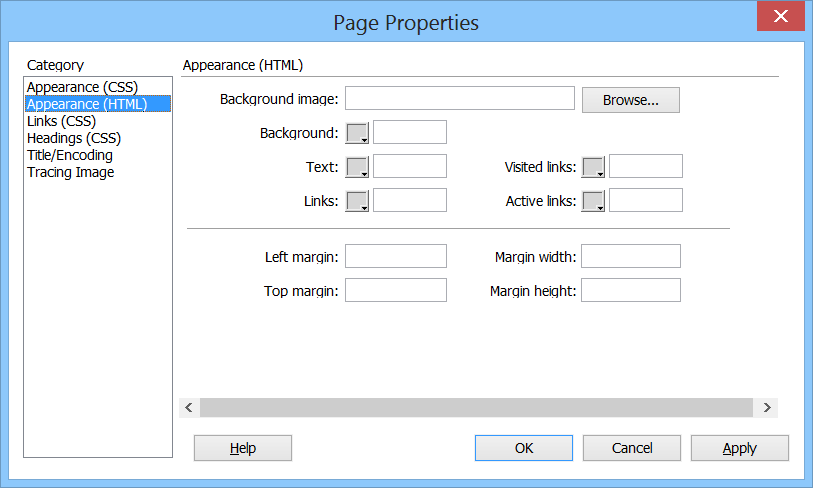 24
การปรับคุณสมบัติของเว็บเพจ
Links (CSS) ใช้กำหนดคุณสมบัติของการเชื่อมโยงหน้าเว็บเพจ
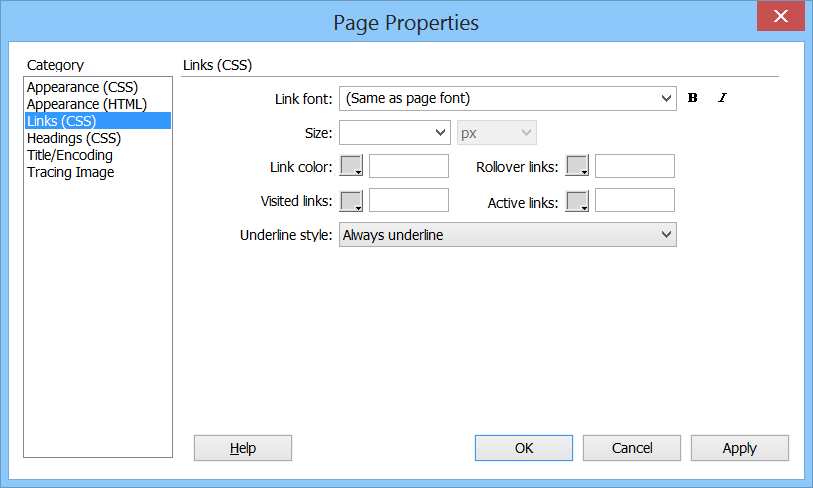 25
การปรับคุณสมบัติของเว็บเพจ
Heading (CSS) ใช้กำหนดคุณสมบัติข้อความที่แสดงเป็นหัวเรื่อง
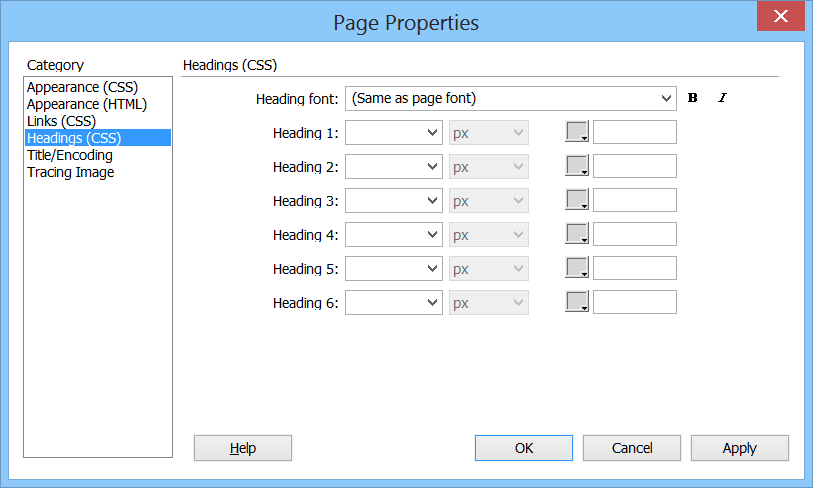 26
การปรับคุณสมบัติของเว็บเพจ
Title/Encoding ใช้กำหนดรายละเอียดข้อความที่แสดงบน       ไตเติ้ลบาร์ และกำหนดรหัสการแสดงภาษาของโปรแกรมเบราว์เซอร์
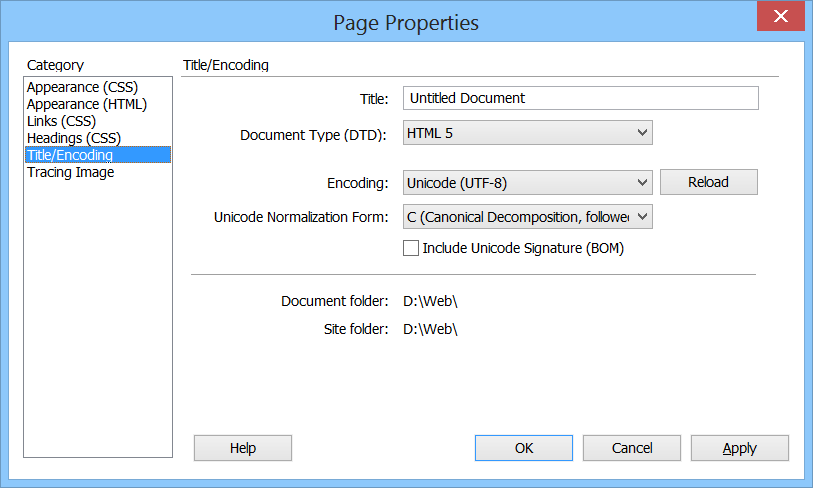 27
การปรับคุณสมบัติของเว็บเพจ
Tracing Image ใช้กำหนดรายละเอียดของการนำรูปภาพตัวอย่างช่วยการออกแบบหน้าเว็บเพจ
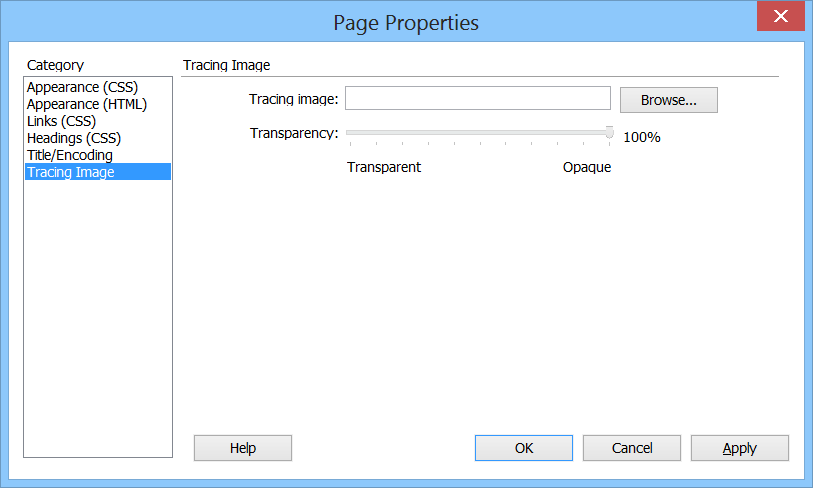 28
การใช้รูปแบบตัวอักษรภาษาไทยในโปรแกรมDreamweaver
การกำหนดให้โปรแกรม Dreamweaver สามารถพิมพ์ภาษาไทยได้ ทำได้โดยกำหนดรูปแบบตัวอักษรที่หัวข้อ Fonts ของหน้าต่าง Preferences
การเปิดหน้าต่าง Preferences ทำได้โดยที่เมนูหลักคลิก    Edit -> Preferences
29
การใช้รูปแบบตัวอักษรภาษาไทยในโปรแกรมDreamweaver
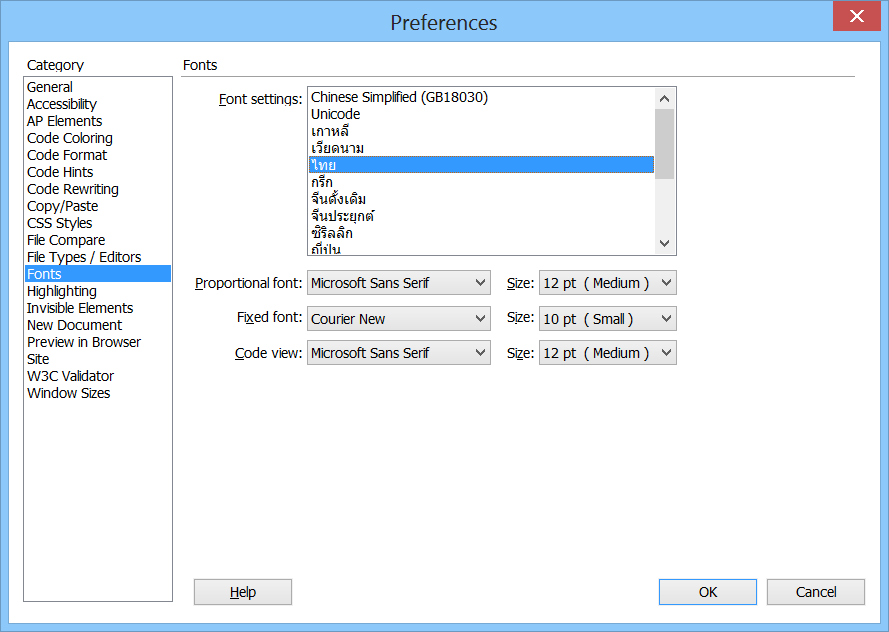 30